The RainbowCOVENANT
Genesis 9:8-17
What Does The SIGNof the COVENANT Tells Us?
"I set My rainbow in the cloud, and it shall be for the SIGN of the covenant between Me and the earth.”
--Genesis 9:13
“COVENANT”
Found seven times in the text
IMPLICATIONS ABOUT THE SIGNMAKER:
God is a Covenant-Making God
God is “Longsuffering”
God is “Faithful”
GOD IS FAITHFUL!
2 THESSALONIANS 1:6-12
REST
RETRIBUTION
faithful
disobedient
“COVENANT”
Found seven times in the text
IMPLICATIONS OF THE SIGNMAKER:
God is a Covenant-Making God
God is “Longsuffering”
God is “Faithful”
God is a “Forbearing” Warrior
“Rainbow” → “BOW”
A very effective weapon of war
To dash young men (Is. 13:18)
“Song of the Bow” in memory of Saul and Jonathan (2 Sam. 1:17, 18)
literally
[Speaker Notes: Read 9:12-17
Song of the Bow—Saul severely wounded by the bow (1 Sam. 31:3).]
The Sign of The Rainbow
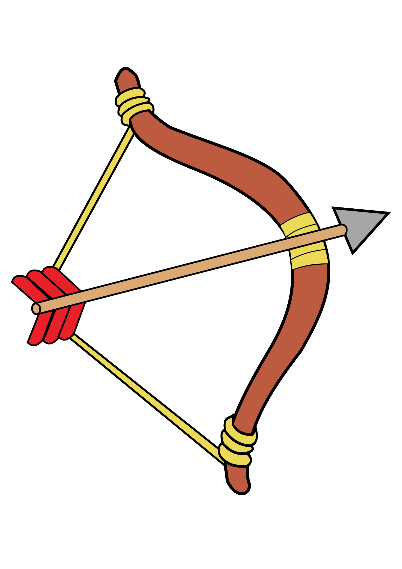 “A MAN OF WAR”
“The LORD is a man of war; The LORD is His name” (Exod. 15:3)
Described as a swordsman and an archer 
Ps. 7:11-13; 2 Sam. 22:15; Ps. 18:14
“I do set my bow in the cloud, and it shall be for a token of a covenant between me and the earth” (Gen. 9:13, KJV)
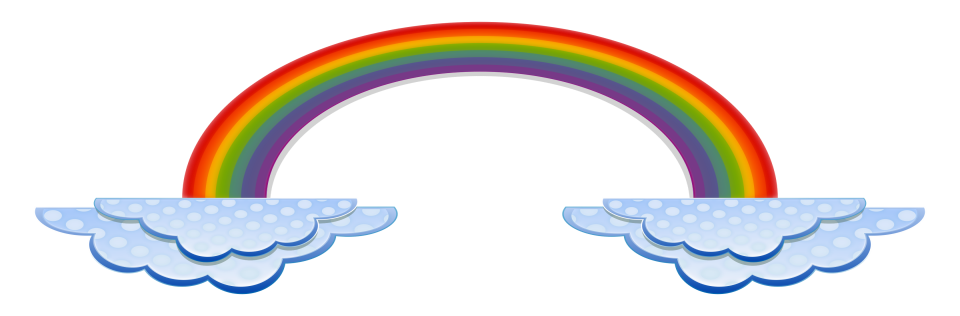 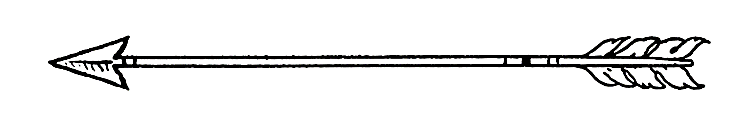 SET IN THE CLOUD
The Significance of the Sign
When The Rainbow Ends!
2 PETER 3
Heaven
Hell
MERCY
JUDGEMENT DAYIS COMING!
THE
FLOOD
When The Rainbow Ends!
2 PETER 3
Heaven
Hell
MERCY
Judgment
Day
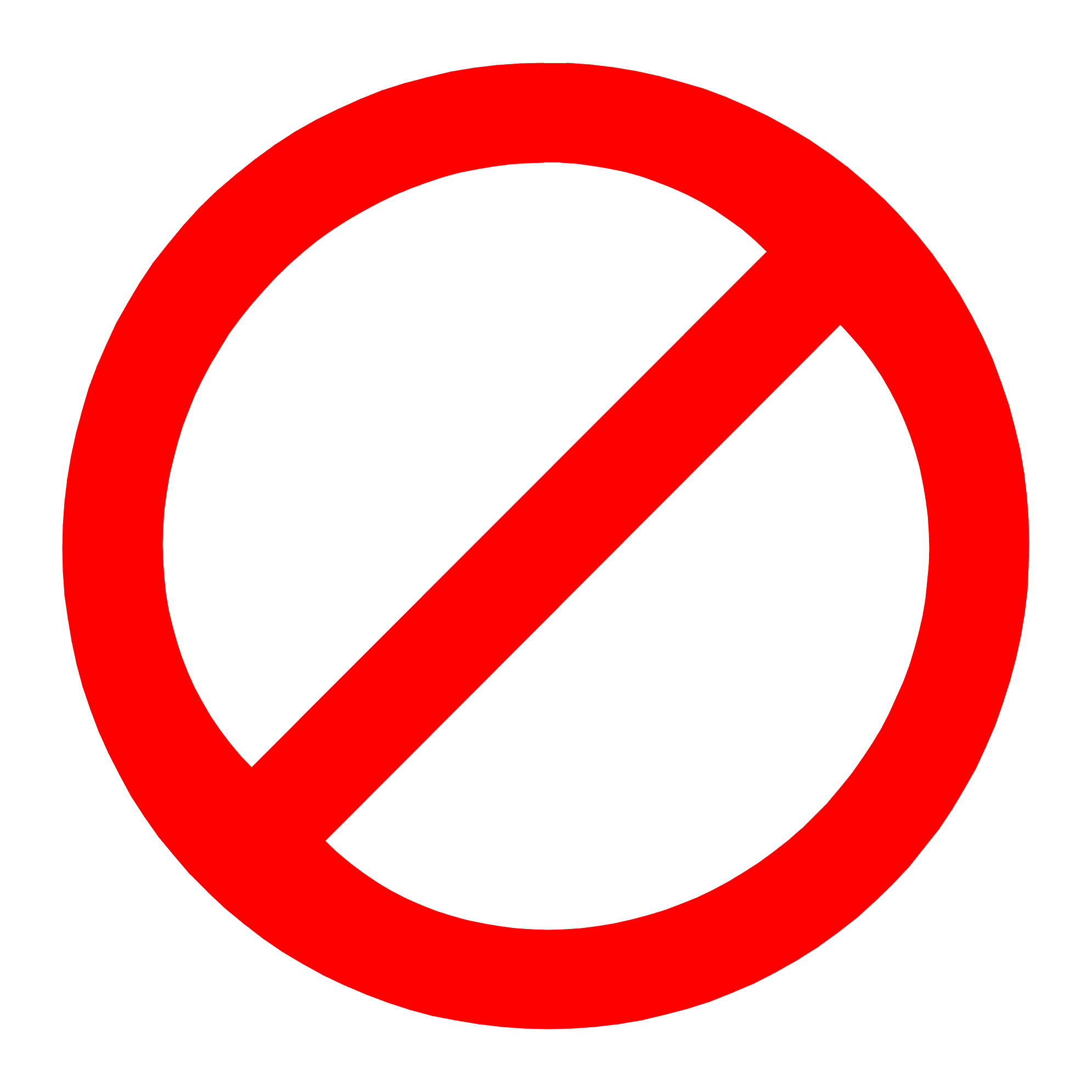 REPENTANCE
2 PET. 3:9
THE
FLOOD
U TURNS
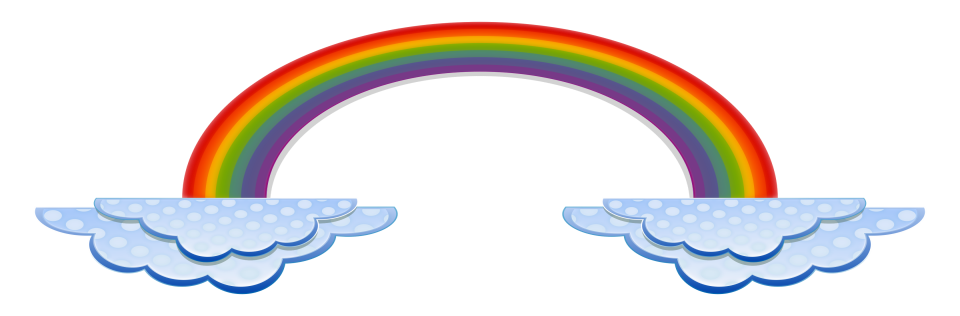 THE AGE OFFORBEARANCE
THE FLOOD
THE FIRE
REPENTANCE
Genesis 9
2 Peter 3
We Are Living InThe Age Of Grace
The RainbowCOVENANT
Genesis 9:8-17
[Speaker Notes: SAVING GRACE TODAY
Through hearing the message 
Matt. 11:15; John 8:43
Through believing the message
John 8:24, 46
Through repenting of sin
Luke 15:10
Through confessing Christ as Lord
Matthew 10:32
Through being immersed in Christ
Mark 16:16]
Saving GraceTODAY
“He who believes and is baptized will be saved; but he who does not believe will be condemned”
MARK 16:16
[Speaker Notes: SAVING GRACE TODAY
Through hearing the message 
Matt. 11:15; John 8:43
Through believing the message
John 8:24, 46
Through repenting of sin
Luke 15:10
Through confessing Christ as Lord
Matthew 10:32
Through being immersed in Christ
Mark 16:16]